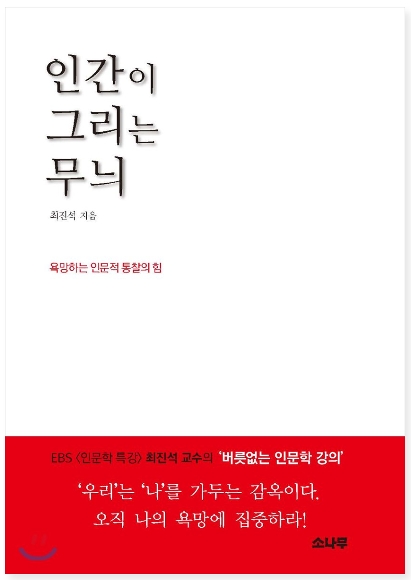 최진석 지음소나무                          2018.04.23
2018-04-23
1/27
최진석


1959년생(60세), 전남 신안 하의도
서강대학교 철학 학사, 석사
중국 흑룡강대학교를 거쳐 북경대학교에서 철학박사 

서강대학교 철학과 교수 역임 (1998-2018) 
인문·과학·예술 분야 국내 최고 석학들이 모인 인재육성기관 ‘건명원建明苑’ 초대 원장
삶의 지혜와 인문학적 통찰을 담은 강연 및 저술 활동
‘EBS 인문학 특강’

<인간이 그리는 무늬> <저것을 버리고 이것을> <노자의 목소리로 듣는 도덕경> 
     <탁월한 사유의 시선> <생각하는 힘, 노자 인문학>이 있고, 
     <장자철학> <노장신론> <중국사상 명강의> <노자의소>(공역) 등을  
     해설하고 우리말로 옮김, <노자의 목소리로 듣는 도덕경>은 중국에서 출판
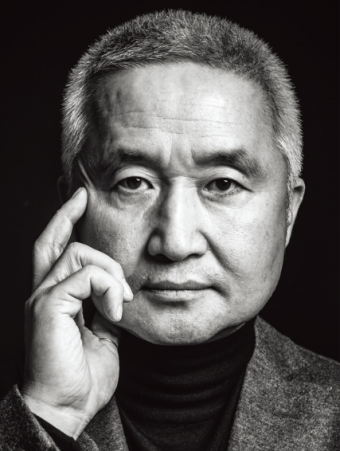 2018-04-23
2/27
인간이 그리는 무늬, 욕망하는 인문적 통찰의 힘        인문의 숲 속을 산책하는 순서
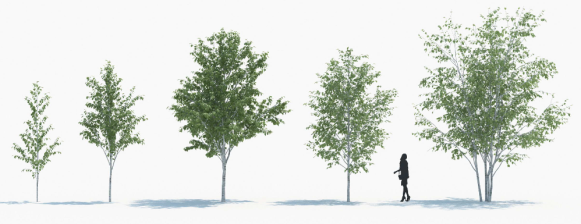 첫번째 숲/   인문적 통찰을 통한 독립적 주체되기
인문학, 넌 누구냐?
스티브 잡스와 소크라테스
현재를 통찰하는 인문의 더듬이
정치적 판단과 결별하라
내가 동양학을 공부하는 까닭
인간이 그리는 무늬의 정체
이념은 ‘내 것’이 아닌 ‘우리의 것’이다
그 무거운 사명은 누가 주었을까
살아라, 오늘이 마지막 날인 것처럼

두 번째 숲/   인간이 그리는 무늬와 마주 서기
우리는 더 행복하고 유연해지고 있는가
요즘 애들은 언제나 버릇없다
인문학은 버릇없어지는 것
우리는 왜 행복하지 않은가?
고유명사로 돌아오라
세계와 개념, 동사와 명사
존재하는 것은 개념이 아니라 사건이다
멋대로 해야 잘할 수 있다
노자, 현대를 만나는 길
지식은 사건이 남긴 똥이다
인간의 무늬를 대면하라
세 번째 숲/   명사에서 벗어나 동사로 존재하라
지식은 우리를 자유롭게 하는가
‘덕’이란 무엇인가
툭, 튀어나오는 마음
하고 싶은 말을 안 할 수 있는 힘
멘토를 죽여라
구체적 일상 속으로 걸어 들어가라
진리가 무엇이냐고? 그릇이나 씻어라
동사 속에서 세계와 호흡하라
나를 장례 지내기, 황홀한 삶의 시작
‘죽음’이 아니라 ‘죽어가는 일’을 보라
 
네 번째 숲/   욕망이여, 입을 열어라
철학의 시작, 낯설게 하기
타조를 잡는 방법
내 털 한 올이 천하의 이익보다 소중하다
대답만 잘하는 인간은 바보다
자기를 만나는 법
욕망, 장르를 만드는 힘
장르는 나의 이야기에서 흘러나온다
욕망을 욕망하라
명사로는 계란 하나도 깰 수 없다
이성에서 욕망으로, 보편에서 개별로 회귀하라
2018-04-23
3/27
첫 번째 숲. 인문적 통찰을 위한 독립적 주체되기
인문학, 넌 누구냐?
‘인문학’ 하면 어떤 생각이 드십니까?
이 책을 통해 인문학이 오늘 우리한테 해줄 수 있는 것은 무엇인지, 인문학을 통해 내가  어떻게 
     독립적 주체가 되는지, 또 어떻게 내 삶의 주인이 되는지 이야기 해보려고 한다. 
     
스티브 잡스와 소크라테스
스티브 잡스는 신화다 세기를 다르게 만들었다. 잡스가 만든 스마트폰은 커뮤니케이션 하는 
     수단에 머물게 하지 않은 더 이상 전화기가 아니다. 컴퓨터 한대만 있으면 사람 혼자 
     이 세계와 직접 관계할 수가 있게 되었다. 고정된 위치에서 하던 것을 
     노트북으로 이동성을 갖게 되고, 스마트폰으로 세계를 손 안게 갖게 된 것이다. 
     집단을 이루어야 힘을 발휘할 수 있는 인간에서 세계를 손 안에서 다룰 수 있게 되었다. 
     질적으로 다른 유형의 인간이 된 것이다.
잡스는 지금의 인간은 무엇을 욕망하는 지, 어떤 방식을 통해 커뮤니케이션 해야 더 행복해 하는지를 
     생각한 것이다. 인간은 기존의 프레임을 지키고 거기서 더 나아지려고 하는데 잡스는 이 행동 양식을 
     벗어나 인간의 행복 프레임 자체를 관찰하고, 달리 생각한 것이다. 달라진 유형의 인간에게 제공할
    수 있는 새로운 유형의 행복에 대해 생각한 것이 위대함의 출발이다.
잡스의 명언:
      “소크라테스하고 한나절을 보낼 수 있다면 애플이 가진 모든 기술을 주겠다” 
      “애플의 DNA는 기술에만 있는 것이 아니다. 애플의 기술은 인문학과 결합되어 우리의 심장이 
       노래하는 놀라운 결과를 만들어 냈다” 
     “애플은 언제나 인문학과 기술의 교차로에 서 있다”
4/27
2018-04-23
첫 번째 숲. 인문적 통찰을 위한 독립적 주체되기
현재를 통찰하는 인문의 더듬이
현재의 인문학 열풍은 한국전쟁 이후 한국 사회에서 일어난 가장 의미 있는 현상 가운데 하나다.
     한국사회가 이제야 ‘독립적 주체’로의 변화하고 있는 것이다.
사회의 초기 단계: 정치학+법학 중심적인 기능
     사회가 발전한 단계: 경제학+경영학+사회학 
     사회가 좀 더 발전한 단계: 철학+심리학 같은 인문학이 중심 학문
     이보다 더 발전한 단계: 고고학+인류학이 주요 학문으로 부상(제국을 꿈꿨던 나라)
인문학은 개인이나 국가의 진정한 ‘독립성’과 깊이 관련이 있다. 주도권을 잡으려는 노력의 
     표현이기 때문에. 한국은 오랜시간 ‘독립적 주체’로서 사고해 본 경험이 별로 없다.
      - 조선시대: 중국에서 생산된 이데올로기
      - 일제강점기: 일본
      - 해방 이후: 미국적 이데올로기
우리 나라 산업도 자동차, 전기밥솥, 볼펜 등 우리나라에서 처음 시행된 것이 거의 없다. 
     대부분 외국의 것을 모방했으며, 사회 제도 역시 우리나라에서 고안되거나 처음 시행된 것이  
     거의 없다.  
한국에서 불고 있는 인문학의 열풍은 선진국에서 만든 이념과 경제구조를 수행하는 삶에서
    스스로 문명을 창조하는 삶으로 나아가려는 것이다.
5/27
2018-04-23
첫 번째 숲. 인문적 통찰을 위한 독립적 주체되기
우리나라의 인문학 열풍은 기업가들이 주도하고 있다. 
     교수나 정치인이 아닌 기업가가 왜?
미국의 대기업 CEO들은 MBA 출신이 별로 없다. 경영학 전공자도 3분의1 정도이며
     대개는 인문학을 공부했다. 왜 인문학 출신일까? 
기업을 진두지휘하는 자리에 인문학 출신을 갖다 놔야 정확한 의사 결정을 하여
     더 많은 이윤을 창출하기 때문이다. 인문학 출신이라야 변화의 흐름에 부합하는 
     정확한 의사 결정을 하여 돈을 더 잘 벌수가 있는 것이다.
기업가들은 매번 한번의 결정으로 죽느냐 사느냐 하는 생과 사의 갈림길에서 있다. 
     다른 직업에서 보기 힘든 지속적인 긴장감을 갖고 있는 것이다. 
     그래서 기업가들에게는 예민함이 살아 있다. 
     의사 결정을 할 때 논리를 따지거나 분석하지 않고 바로바로 판단을 하는데 ‘감’으로 한다.
     딱 보면 아는 것이다. 이 딱이라는 것이 감각이고 통찰이고 더듬이다.
지금까지 우리나라의 모든 분야는 외부에서 들여온 것들로 수행해 왔다. 
     그런데 기업인들이 그 들의 더듬이로 이 한계를 절실히 느끼고 있는 것이다. 
     기업이 새로운 인류에 맞추어 가는 데 인문학이 필요하다는 것을 알아챈 것이다.
6/27
2018-04-23
첫 번째 숲. 인문적 통찰을 위한 독립적 주체되기
정치적 판단과 결별하라
어떤 남자가 화장도 하고 머리도 기르고 핑크색 스카프를 둘렀고 걸음걸이도 나긋나긋하다, 
     어떤 생각이 들까?
     - 좋다, 나쁘다 둘 중 한가지 생각이 들었다면 정치적 판단을 한 것이고 인문적 판단이라 
       할 수 없다
     - 정치적 판단은 머리 속에 있던, 믿고 있는 신념, 이념, 가치관을 따라 그 근거로 세계를 
       해석하게 한다.
인문적 통찰은 정치적 판단과 결별하는 것이 첫째 조건이다.
어떤 현상을 보고 좋다, 나쁘다는, 인식을 바로 거기에서 정지시켜 버린다. 
     => 대답하지 않고 먼저 질문한다. 이 세계에 어떤 변화가 있길래 저런 일들이 가능해졌지?
인문적 통찰은 대답하는 데서 나오는 것이 아니라 질문하는 데서 시작된다.
모두가 대답하려고 할 때 외롭게 혼자서 질문하는 사람, 바로 이런 사람이 리더가 될 수 있다. 
인간이 그리는 무늬의 정체
고등학교 2학년이 되면 이과와 문과로 나뉘는데, 이과와 문과의 차이는 뭘까? 
이과: 지구상에서 인간이 전부 사라져 버려도 여전히 존재하는 것
 문과: 지구상에서 인간이 전부 사라지면 모두 함께 없어지는 것
리(理): 理에는 여러 뜻이 있는데 결, 무늬라는 뜻도 있다. 옥돌에 새겨진 무늬를 ‘리’라고 한다.
     ‘리’는 인간과는 상관없이 자연이 그린 것이다. 그래서 이과는 인간의 존재 여부와 상관없이 
     있는 것들에 대한 연구이다.
문(文): 원래 무늬라는 뜻, 우리 옷에 무늬가 그려져 있다 그것을 ‘문’ 문양이라고 한다.
     무늬는 누가 그립니까? 인간이 그립니다. 그럼 인문(人文)은 무엇일까?
     =>인문은 ‘인간이 그리는 무늬’라는 말이다.
7/27
2018-04-23
첫 번째 숲. 인문적 통찰을 위한 독립적 주체되기
인문이란, 인간이 그리는 무늬 혹은 결이다. 다른 말로 인간의 동선이며, 인문학은 인간이 
     그리는 무늬를 탐구하는 학문이다. 인문학은 대표적으로 [문학, 사학, 철학] 세 분야가 있다.
문학: 언어를 사용하며 감동을 주는 방법으로 인간이 그리는 무늬의 정체를 알게 해주는 것
     사학: 사건의 시간 변화로 인간이 그리는 결의 정체를 알게 해주는 것
     철학: 증명할 수 있는 개념으로 세계의 관계 및 변화에 대한 분석으로 인간의 동선을 알게 
            해주는 것
인문학을 배우는 목적은? 인간이 그리는 무늬의 정체를 알기 위한 것이다.
     - 일반적으로 인문학적 훈련이 되어 있지 않을 때, 어떤 새로운 사건을 만나면 좋다, 나쁘다,
       마음에 든다, 안 든다, 라는 정치적 판단을 한다.
     - 이미 가지고 있는 이념 신념들 때문이다. 그 기준에 맞으면 좋고, 맞지 않으면 나쁜 것이다.
       그래서 자기에게 있는 이념, 신념, 가치관 등이 자기의 독립성보다 강하여 자기를 지배하면
       지배할 수록 인문적 통찰은 불가능해진다.
인문적 통찰을 하는 관건은 ‘자기가 자기로 존재하는 일’ 이다. 
     이념, 가치관, 신념을 뚫고 이 세계에 자기 스스로 우뚝 서는 일, 이 것이 인문적 통찰을 얻는
     중요한 기반이다.
8/27
2018-04-23
첫 번째 숲. 인문적 통찰을 위한 독립적 주체되기
이념은 ‘내 것’이 아닌 ‘우리의 것’이다
상상력이나 창의성은 이념이나 가치관을 굴레를 벗고 자기가 자기의 주인으로 우뚝 섰을 때 움트는 
     것이다. 창의성을 원하는가? 상상력 갖기를 원하는가? 먼저 자기한테 물어봐야 할 일이다. 내가 
     나인가? 내가 가지고 있는 신념이나 이념을 혹시 나로 착각하고 있는 건 아닌가? 자기에게 심각하게
     물어봐야 한다. 자기가 자기로 존재할 때라야 비로소 인문적 통찰의 첫 걸음이 시작되는 것이다. 
이념, 신념, 가치관은 기본적으로 집단이 공유하는 것으로 우리가 공유하는 ‘우리의 것’이지
     ‘나만의 것’이 아니다. ‘우리’는 ‘나’를 가두는 테두리이다. 내가 우리의 일부가 아니라 온전한 ‘나’로
     설 수 있는 것은 나에게만 있는 고유한 어떤 것이다. 나에게만 있는 어떤 것, 나를 나이게 하는 
     어떤 것은, 바로 나에게서만 비밀스럽게 확인되는 ‘욕망’이다

살아라, 오늘이 마지막 날인 것처럼
자기 자신을 오로지 자기 자신이게만 하는 것은 무엇인가?타인들과는 공유되지 않고, 
     오직 자기 자신에게만 있는 어떤 힘이다. 이것을 ‘욕망’이라고 부른다.
욕망이라는 단어를 들으면 사람들은 부정적이고 점잖지 못한 느낌이 들 것이다.   
     왜냐하면 우리는 이성에 갇혀 있기 때문이다. 
‘나’에게 있는 개별적 독립성보다는 ‘우리’에게 있는 공통의 것을 우선 택하게 된다. 그래서 ‘나’는 항상 
     ‘우리’가 원하는 가치에 도달하려 노력하고 ‘우리’가 원하는 이념에 도달하기 버거워지면 열등감이나
     불행함 속으로 빠지게 되는 것이다. ‘우리’에 맞추다 정작 ‘나’를 잃게 되면서 불안과 불행해지게 된다. 
‘우리’는 실재하는 어떤 것이 아니다. 권력의 구조로만 존재하는 것이다. 
     ‘우리’는 사실 ‘나’들의 총합일 뿐이다. ‘우리’의 실재성을 강조하다 보니 ‘나’의 존재를 
     경시해야 할 것 같은 착각을 부른다.
9/27
2018-04-23
첫 번째 숲. 인문적 통찰을 위한 독립적 주체되기
‘나’로 존재한다는 말은 내가 ‘우리’가 되기 이전의 오직 나에게만 있는 고유한 충동, 힘, 의지,
     활동성, 감각 등이 주도권을 가지고 행위 과정에서 최초의 동기로 작동한다는 뜻이다.
     ‘나’에게만 있는 내적인 충동이, 외적이고 이성적인 계산으로 제어되기 이전의 나의 감각에 
     집중한다는 말이다. 이 것이 욕망이다.
여러분은 지금까지 바람직한 일을 하면서 살았습니까? 아니면 바라는 일을 하면서 살았습니까?
     여러분은 해야 하는 일을 하면서 살았습니까? 아니면 하고 싶은 일을 하면서 살았습니까?     여러분은 좋은 일을 하면서 살았습니까? 아니면 좋아하는 일을 하면서 살았습니까?
     ‘바람직함’ ‘해야 함’ 그리고 ‘좋음’ 등은 ‘우리’의 것으로 존재하면서 ‘나’를 지배하는 것이다. 
     이것들은 기준이고 권력이다. 이상적인 것이라고 포장되어 있다. 
가만히 생각해 보세요, 그 ‘바람직함’을 정할 때 직접 참여해 본 적 있습니까?
     왜 자기가 정하지도 않은 것을 위해서 죽어라 맞추고 있습니까? 
     왜 그것을 자신의 내적 충동보다 더 수준이 높은 것으로 보십니까? 
     그것은 권력에 굴복한 것입니다. 
바람직한 것보다는 바라는 것을 하는 사람으로 채워지고, 해야 하는 것보다는 하고 싶은 것을 
     하는 사람으로 채워질 때 우리 사회는 건강해진다. 
     자기 삶의 동력은 자기 자신만의 고유한 욕망에서 힘을 받기 때문이다. 
자기로 사는 방법은 별다른 게 아니다. 자기만의 세계로 뚜벅뚜벅 걸어들어 갈 때에 가능하다.
10/27
2018-04-23
[Speaker Notes: 바람직함, 해야 함, 그리고 좋은 등으로 선명하고 뚜렷하게 행해지는 사회라면, 
그 사회는 단일한 기준으로 관리되고 통제된다는 뜻이다. 매우 폭력적인 사회이다.]
첫 번째 숲. 인문적 통찰을 위한 독립적 주체되기
춤춰라
아무도 보고 있지 않은 것처럼
사랑하라
한 번도 상처받지 않은 것처럼
노래하라
아무도 듣고 있지 않은 것처럼
일하라 
돈이 필요 없는 것처럼
살아라
오늘이 마지막 날인 것처럼

- Afred D. Suja
11/27
2018-04-23
두 번째 숲. 인간이 그리는 무늬와 마주 서기
우리는 더 행복하고 유연해지고 있는가
여러분은 지식이 증가하고 경험이 늘어남에 따라 더 행복하고, 유연하고, 관용적이게 되었습니까?
     - 이 질문에 예, 라고 대답하지 못한다면 지식이나 경험은 우리에게 무엇일까요?
       행복도 관용도 주지 못하는데 우리는 무엇을 위해서 지식을 쌓고 경험을 늘리는 일에 몰두 할까요?

요즘 애들은 언제나 버릇없다
회사, 군대 등에서.. 요즘 애들 버릇 없다는 말을 한다. 이 말은 파르테논 신전에도 기록 되어 있다.
요즘 애들은 왜, 언제나, 하나같이 버릇이 없을까? 그리고 그 ‘버릇’이란 게 대체 뭘까?
아이들이 자기도 모르게 태어나서 보니까, 자기가 만든 것도 아닌데 세상에는 버릇이라는 게 
     이미 있다. 버릇은 ‘나’들의 집단으로서 ‘우리’가 되도록 만들어진 장치이다. 자기와 잘 맞지 않을 것이 
     분명하고, 이미 정해져 있는 ‘버릇’이라는 집단에 갇히기 이전의 아이가 어찌 편안히 감당할수 있을까? 
     당연히 그들과 잘 맞지 않을 것이다. 그러니 아이가 아직 ‘우리’로 변하지 않았다는 것이다. 
     아직 ‘나’라는 것이다. 그런데 어른들은 자꾸 “너, 왜 아직 ‘우리’가 아니냐고 한다.
버릇없다는 말은 어른들끼리 만들어 놓은 틀 안에 아이들이 아직 들어가지 않았다는 것이다.
     아이들한테 버릇이 없다는 것은 아이들 잘못이 아니다. 이건 아이들의 직업이다.
     아이들은 버릇이 없어야 한다. 그 버릇이 제조되는 과정에 아이들은 한 번도 참여해 본 적이 없다.
     그 아이들로 하여금 자신만의 혹은 자신들만의 새로운 ‘버릇’을 만들 수 있도록 기다려줘야 한다. 
어른들은 어른의 단계가 인간으로서 이상적인 단계, 바람직한 단계라고 착각하고 있음을 깨달아야 
     한다. 어린이들이 아직 어른이 아닌 단계라고, 어린이를 미성숙한 상태로 본다는 것은 어른의 단계를 
     성숙한 단계로 전제하고, 그 시각으로 어린이들을 보고 있는 것에 불과하다. 이러면 어린이는 
     어린이로서의 삶과 세계를 한번도 살 수가 없다.  어린이를 어린이의 세계로 돌려주어야 한다.
12/27
2018-04-23
두 번째 숲. 인간이 그리는 무늬와 마주 서기
요즘 애들에게 버릇 없다고 말하는 것은 전형적인 목적론적 폭력이다. 이미 있는 ‘버릇’에 굳어 있는 
     어른들은 자기에게 딱딱하게 굳은 ‘버릇’의 체계가 견고하게 내재되어 요즘 애들은 항상 버릇없어 
     보일 수밖에 없다. 아이나 신입사원은 성장해 가는 과정 속에 있다. 그런 사람들이 이해가 안 된다면 
     이쪽에서 이해할 준비가 안되어 있는 것이다. 
버릇은 구조화되어 있어서 항상 과거형으로 존재할 수 밖에 없는 것이다. 새로 등장한 새로운 인간형들하고 
     갈등이 빚어질 수밖에 없다. 새 스마트폰을 사면 어른들은 매뉴얼을 보며 몇일씩 익히고 
     젊은이들은 뜯자마자 이것 저것 만져보며 바로 사용한다. 어른들은 저러다 고장내면 어쩌나 한다. 
     이 둘은 전혀 다른 인종인 것이다. 세계와 관계하는 방식, 세계를 이해하는 방식, 세계 속에서 자기 위치를 
     짓는 방식을 전혀 다르게 가져가는 전혀 다른 인종이다. 
인문학은 버릇없어지는 것
인문학을 한다는 것은 버릇 없어지는 것이라고도 말할 수 있다. 익숙한 것, 당연한 것, 정해진 것들에 
      한 번 고개를 쳐들어 보는 일이다. 왜? 그런 것들은 관습, 이념이기 때문이다.    
인문학의 기본 출발은 ‘생각’이다. 철학과 인문 사조가 시작되기 전, 신화 시대에 인간이 하는 일은 신을 믿는 
     일이었다. 이 믿음을 거부하고 인간의 길을 가겠다고, 스스로 힘으로 생각하기 시작하며 철학과 인문학이 
     시작되었고 철학은 인간이 신을 벗어난 사건에서 시작된 것이다. 동양에서도 마찬가지다. 중국에서 최초 
     철학자로 여기는 노자와 공자는, 이전 중국사람들이 이 세계의 모든 일을 하늘이 결정한다고 생각하던 것을
     천명(天命)에 의존하지 않고 인간 스스로 삶의 의미와 질서의 틀을 만들려고 했는데 이게 ‘도(道)’라는 것이다.  
신의 입장에서 본다면, 자신의 품을 벗어나려는 ‘생각’을 시작한 인간들이 얼마나 버릇없어 보였을까?
     인문학은 출발부터 버릇없는 짓이었다.
한국 사회는 특히 이념의 억압과 지배, 신념에 대한 신뢰가 특히 강한 사회이다. 한국 사회는 왜 행복하지 
     않을까? 그것은 행복한 사람들로 채워져 있지 않기 때문이다. 즐겁고 행복한 삶은 무엇으로부터 오는 걸까?
13/27
2018-04-23
[Speaker Notes: 바람직함, 해야 함, 그리고 좋은 등으로 선명하고 뚜렷하게 행해지는 사회라면, 
그 사회는 단일한 기준으로 관리되고 통제된다는 뜻이다. 매우 폭력적인 사회이다.]
두 번째 숲. 인간이 그리는 무늬와 마주 서기
우리는 왜 행복하지 않은가?
우리가 행복하지 않은 이유는 자기가 없기 때문이다. 우리를 지배하는 것은 우리의 욕망이 아니라 
     이념이다. 이념은 원심력이 있어서 계속 높아진다. 누가 더 먼 곳까지 도달하는가? 맹목적이 되어
     이념이 높아지면 높아질수록 거리가 멀어진다.
이념과 신념을 기준으로 놓고 평가해서, 아름다운 일상은 존재할 수 없다. 왜냐? 아름다움은 여러 
     사람들이 합의해서 저 위에 걸어 놓게 되니, 순수하며 이상적인 기준은 저 멀리에 존재해 있고
     구체적인 현재의 내 아름다움이 도달하기는 어려운 것이다. 저 높은 곳과 내 일상 사이에 틈 속에서
     인간은 방황할 수 밖에 없고, 틈이 크면 클 수록 불행하다는 느낌도 커지고 자존감도 낮아진다. 
이념은 존재하지 않는 것이고 일상은 실제 세계이다. 존재하지 않는 이념으로 존재하는 내 세계를 
     재단하려고 하면 피해를 보는 것은 나 이다. 이념은 원래 없는 것이니 피해볼 대상이 없다. 
     무책임할 뿐 아니라 완벽하다고 포장된 채 권위만 부리고 있는 것이다. 우리가 각자 가지고 있는 
     이념, 신념을 보편적인 것, 객관적인 것, 합리적인 것이라 칭송하면서 진리로 확신한다. 
     존재하는 것은 무엇인가? 이리 뛰고 저리 뛰며 노는 아이가 존재하는 거다. 
     구체적으로 존재하는 아이가 추상적으로 존재하는 버릇에게 제어를 당하고 있는 꼴이다.
학교는 하나의 이념으로 관리되고 있다. 하나의 기준을 강요하는 곳이 학교이다. 성적, 공부, 
     대학입시를 잘 해내는 순종이 최고의 덕목이다. 이 절대 기준을 근거로 학생들은 서열화 되어 있다. 
     이 서열화는 학습 능력만 따지는 것이 아니라, 그 학생 자체의 모든 것을 결정해 버린다.
이 서열화의 아래에 있는 학생일 수록 자기가 부족한 느낌에 불행해질 수 밖에 없고, 자기 존엄성을  
     갖지 못하고, 자기를 믿지 못하고, 자기를 사랑하지 못하게 되어 버린다. 인격적 왜곡을 피할 수 없다.
14/27
2018-04-23
[Speaker Notes: 바람직함, 해야 함, 그리고 좋은 등으로 선명하고 뚜렷하게 행해지는 사회라면, 
그 사회는 단일한 기준으로 관리되고 통제된다는 뜻이다. 매우 폭력적인 사회이다.]
두 번째 숲. 인간이 그리는 무늬와 마주 서기
자기 자신을 믿고, 스스로를 긍정해야 한다. 여기서 긍정이란 것은, 잘나고 좋은 모습의 나만을 
     긍정하라는 얘기가 아니다. 못나고 일그러지고 추레하게 보이는 나 역시 자신이다. 
     못나고 일그러지고 추레하게 보이는 이유는 바로 ‘당신’이 그러해서 그렇게 보이는 것이 아니다.
     완벽한 체하고 있는 기준에 비춰 보니까 그렇게 보일 뿐이다. ‘당신’ 책임이 아니다.
     그것들을 함께 긍정하고 사랑해야 한다. 잘난 나만 받아들이고, 못난 나는 외면하면 진정 자기로
     사는 게 아니다. 집단적 기준에 의해서 자기가 분열되어 있는 것이다. 자신에 대한 무한 애정과
     자신에 대한 무한 신뢰가 행복의 시작이다.  

고유명사로 돌아오라
숟가락을 어른들이게 쥐어 주어주면, 당연히 일반적 이해인 ‘밥 먹는 도구’로 받아들인다. 
    하지만 아이들은 장난감처럼 가지고 놀고, 노는 모습도 다양하다. 일반적인 개념의 고정성에서 
    벗어나 장난감처럼 갖고 놀면서 일반명사로서가 아닌 유일한 고유명사로 존재하는 것이다. 
    이럴 때 인간은 비로서 지배적 개념 틀 없이 대상과 직접 만나 일체가 될 수 있다. 
    ‘일반’ 인간이 개별적 주체로 재탄생 되는 것이다. 인간이 개별적 주체로 등장할 때에 감성과 
    감수성이 개입되는 다양한 일들, 이를테면 인격적 성숙, 미학적 삶, 관용, 배려 등에 참여할 수 있는 
    것이다.
중국 혜자가 위왕에게서 박씨 하나를 얻었는데 나중에 열린 박이 너무 커서 바가지로 쓸 수가 없어
    부숴버리고 만다. 장자는 그걸 보고 “큰 박이 있다면 강에 띄워놓고 배처럼 타고 즐기면 될 터인데, 
    그대는 아무 쓸모가 없다고 불평만 하는가?” 했다. 큰 박이던, 숟가락이던 모든 사람들이 쓰고 있는 
    고정된 개념에서 벗어나 자기만의 고유성을 가질 때, 그래야 일반이 아니라 개별로 존재할 수 있다. 
    자기가 하는 일에서 성취를 이룬 사람들은 대개 이렇다.
15/27
2018-04-23
두 번째 숲. 인간이 그리는 무늬와 마주 서기
세계와 개념, 동사와 명사
쌀 가게에서 쓰는 됫박이 있다. 쌀 사러 온 사람에게 쌀을 됫박으로 수북하게 담은 다음 고봉이 된
     부분은 싹 깍아내서 판다. 이때 한 되가 되도록 깍아내는 도구를 ‘평미레’라고 하는데 
     한자로 ‘개(槪)’ 라고 쓴다. 그러니까 ‘개’라는 말은 공통의 틀 속에 들어가지 않는 여분을 깍아 
     버리는 도구다.  
개념이라는 말은? 공통의 틀 속에 들어가지 않는 여분의 것, 사적인 것, 특수한 것은 제외하고
     공통의 것, 일반적인 것만을 생각의 형태로 저장한 것이다. 이것이 ‘개념’이다.
     이 세계를 자기가 잡고 싶은 만큼, 잡을 수 있는 만큼 잡아서 손에 남긴 것, 그러니까 빠져 나간 것은 
     포기하고 손에 남겨진 것을 생각의 형태로 저장한 게 개념이다. 
     개념은 출발부터 세계를 반영하기에 부족한 것이고, 출발부터 소유적 상태이고 제한되어 있다.
우리는 왜 개념의 구조로 되어 있는 지식이 우리의 구체적 실생활보다 더 우위에 있다고 생각할까?
     이것은 개념에 스스로 굴복 당한 것이다. 개념은 실재하는 세계와 살아 움직이는 ‘나’를 위해 
     존재 해야 하는데 존재하지 않는 개념이 실재하는 세계와 나를 제어하고 규정하고 있는 것이다. 
     이념이나 개념의 정체를 정확히 보는 것은 나를 찾아가는 중요한 과정 중의 하나이다.
16/27
2018-04-23
두 번째 숲. 인간이 그리는 무늬와 마주 서기
존재하는 것은 개념이 아니라 사건이다
이념은 원래부터 진리로 존재하는 것이 아니다. 구체적인 삶의 세계를 토양으로 해서 빚어진 것이다.
     실재하는 토양과의 연관성 속에서만 생명을 유지할 수 있는데, 이념을 스스로 창조하지 않고
     수입해서 쓰는 곳에서는 이 연관성을 상실한 채 사용한다. 수입한 모든 이념들은 우리가 만든 게 
     아니다. 그것을 만들 능력이 없으니 우리 토양과 관계없는 곳에서 만들어진 것을 들여오는 것인데 
     그렇게 되면 개념의 구조로 실재 세계를 제압하려는 구도가 될 수밖에 없다. 진리로 취급받는 것이니 
     죽어라 지키는 수밖에. 이념을 만든 사람은 수정하는 일이 어렵지 않지만 이념을 수입한 사람들은 
     구체적 세계와 이념 사이의 연결 고리를 모르니 토양이 변해 이념을 바꾸는 일을 할 수가 없다. 
     지키는 일만 한다.
우리나라가 중국 송나라 때 만들어진 주자학을 들여와 통치 이념으로 쓸 때, 중국은 명나라로 바뀌어
     양명학으로 정치 이념이 바뀌었다. 중국은 토양이 달라지니 이념도 거기에 맞추어 변화시켰는데
     조선은 다른 토양에서 만들어진 수입품 이념을 끝까지 고수한다. 실제로 존재성을 갖고 있지 않은 
     것에 의해 제어되고 있고 우리가 만든 것이 아니라서 우리가 변화시킬 능력도 없는 것이다. 
오늘날 한국의 이데올로기 문제가 바로 이 문제이다. 자아가 이념이나 신념의 지배를 받고 있어서 
     변화하는 세계를 그대로 볼 수 있는 자아가 확보되지 않았다는 뜻이다. 이념의 지배를 받는 사람은 
     세계를 봐야하는 대로 본다. 인문적 통찰은 세계를 보이는 대로 볼 수 있을 때 실현된다. 
     이념의 수행자가 아닌 생산자가 될 수 있을 때, 내 실정에 맞게 수선할 수 있게 된다. 
문제에서 이론을 생산하는 주도적 힘을 가져야 한다. 이런 것이 다 무엇과 관련이 있을까? 
     ‘상상력’이고 ‘창의성’이다. 한국인이 한국인으로서 생각하기 시작해야 한다는 것이고, 
     각자가 우리가 아니라 ‘나’로 존재해야 한다.
17/27
2018-04-23
두 번째 숲. 인간이 그리는 무늬와 마주 서기
멋대로 해야 잘 할 수 있다
개별적 존재들이 [보편]이라는 특정한 지배를 받지 않고 자발적 의지에 의해 삶을 영위하는 
     ‘반드시 어떠해야 한다’랄지, ‘바람직한 일을 해야 한다’라는 굴레에서 벗어나 
     아무런 기준이나 목적의 제어를 받지 않고 하는 자발적 발휘!
모두 멋대로 한다면 도덕적 혼란 상태에 빠지고 말거라 걱정할 수도 있겠지만, 
     노자는 전혀 걱정하지 않았다. 외려 멋대로 해야 제대로 되고, 잘 할 수 있다고 강조했다. 
     - 멋대로 하라, 그러면 안 되는 일이 없다 (도덕경 37장)
     - 멋대로 하면 오히려, “저절로 교화되고,저절로 올바르게 되며, 저절로 부유해지고, 
       저절로 소박해진다” 
멋대로 하는 힘은 각자의 욕망에서 나온다. 모든 사람들에게 원래부터 갖추어진 것으로 인식되는
     이성에 의해 지탱되는 이념의 틀 속에서 멋대로 하는 힘은 결코 싹 틀 수 없다.  
노자는 ‘바람직한 일’보다는 ‘바라는 일’을 하고 ‘해야 하는 일’ 보다는 ‘하고 싶은 일’을 하며,
     ‘좋은 일’보다는 ‘좋아하는 일’을 해야 한다고 말했다. 곧 보편적 이성에서 벗어나 
     개별적 욕망에 집중하라는 것. 개별적 욕망에 집중해야 멋대로 할 수 있고, 
     멋대로 해야 잘 할 수 있다.
18/27
2018-04-23
두 번째 숲. 인간이 그리는 무늬와 마주 서기
노자, 현대를 만나는 길
공자는 인간의 예를 끊임없이 강조한 사람이고, 공자가 말한 예란 전체 사회가 모두 따라야 하는 
     보편적 기준이다. 이 기준을 삶 속에서 실현하는 것이 공자가 건설하려는 것이다.
노자가 보기에 조직이나 사회의 건강성은 개별적인 각자가 얼마만큼의 자율성을 부여받고 
     얼마만큼의 자발적 생명력이 허용되는가에 달렸다고 했다. 사회나 조직에서 구성원들이 
     자기만의 고유함을 드러내기 어렵기 때문에 노자는 조직을 작은 단위로  운영해야 한다고 말한다.
사회나 조직이 거대해지면 그 속의 구성원들은 익명의 존재가 되기 쉬우니 
     오늘날 많은 조직들이 중앙 집권보다 분산형 팀제로 관리를 한다. 팀제로 하는 작은 단위에서야 
     구성원이 자기의 활동을 자기 삶으로 느낄 수 있음을 인정하는 것이다. 
현대의 방향을 관찰하다 보면, 공자나 맹자보다 노자나 장자를 만나는 게 실속 있을 것이다.  

‘덕’이란 무엇인가
일반적으로 덕이란 단어를 가지고 내면의 두툼한 어떤 것을 표현한다.
     봉사, 헌신, 인자함, 자애로움, 이해심, 배려, 포용력 등..  덕을 갖춘 마음은 태어날 때부터 가지고 
     있던 원래의 마음일 것이다. 그런데 이것은 그냥 ‘마음’이라고 하기에는 의미가 훨씬 더 복잡하다. 
     단순한 심리 상태가 아니라 거기서 자신을 표출하고 성장시키는 모든 힘이 나오는 어떤 내적인 
     상태이기 때문이다.
어떤 의미에서 ‘덕’은 나중에 만들어진 욕망이나 지식 혹은 믿음 체계 등이 닿기 전의 원래 상태를 
     말한다. 어떤 사적인 마음도 침범하지 않고 오직 인간으로밖에 없는, 순수한 마음의 상태이다.
19/27
2018-04-23
세 번째 숲. 명사에서 벗어나 동사로 존재하라
하고 싶은 말을 안 할 수 있는 힘
하고 싶은 말을 하지 않고 참는 것은 거의 불가능하다.  “꼭 너만 알고 있어” “이거 말하면 
     안되는데..”라는 말을 붙이는 말은 주변 사람들이 다 알게 되는 말이다. ‘다른 사람들이 몰랐으면 
     좋겠다’는 생각이 든다면 말을 하지 않는 게 제일이다. 어쨌든 하고 싶은 말을 안 할 수 있다면
     대단한 내공이다. 공자는 “여기저기서 들은 말을 이리저리 옮기는 행위”는 덕을 버리는 꼴이라 했다.
     - 아는 자는 말하지 않고, 말한 자는 알지 못한다, (도덕경 56장)
진정한 앎에 도달한 사람은 자기가 아는 내용을 언어화하지 않는다. 언어화한다는 것은 체계화,
     개념화시켜 정의를 내린다는 거다. 노자는 이런 사람을 ‘덕’이 없는 사람으로 여겼다. 
     정의 내리는 것에 익숙한 사람은 이념이나 지식이 발휘하는 원심력을 감당하지 못해 항상
     ‘다른 곳’을 향해 발뒤꿈치를 들고 올라가려 하거나, 자기 능력 이상으로 가랑이를 벌려 큰 걸음으로
     걸으려 한다. ‘다른 곳’은 ‘보편’과 ‘객관’의 탈을 쓴 지식과 이념의 세계다. 이럼 자신의 중심성을 
     지탱 못하고 인격이 가벼워져 해서는 안 될 말을 참지 않고 참을 수 있는 힘이 나오지 않는다. 
덕은 지식을 지혜로 넘겨주는 힘이다. 경험을 행복과 자유의 영역으로 넘겨주고 인격적 기품까지 
     제공한다. 이 인격적 기품과 지적인 성숙, 그리고 인문적 통찰 이것들은 모두 다 하나의 동력으로 
     움직인다는 것을 알아야 한다. 자기가 정말 자기로 존재하는 힘, 바로 덕이다. 
덕은 이성보다는 욕망에 가깝다. 욕망을 느낄 때만 자기가 온전히 자기이다. 여러 명이 같이 
     있을 때 집단은 욕망을 느끼지 않는다. 집단을 지배하는 힘은 이성이고 구체적인 생활을 제어하고 
     자기를 억제한다. 욕망은 철저하게 개별적이고 사적이다.
20/27
2018-04-23
세 번째 숲. 명사에서 벗어나 동사로 존재하라
사람들이 여행할 때 어떤 모습들인지 한 번 생각해보자. 선진국 사람들은 여러명이 함께하는 
     여행에서도 모두 각자가 조용히 책을 읽거나 차를 마시는 장면을 쉽게 볼 수 있다. 
     물론 같이 놀거나, 얘기하고 술을 마시는 시간이 없는 게 아니지만 연인끼리 와서도 각자 책 읽는 
     시간을 따로 갖는다. 그런데 우리나라는 함께 간 사람들이 모두 같은 일을 함께 해야만 한다. 
     행동을 통일하지 않는 일이 잘 허용되지 않는다. 누가 좋고 나쁘고를 말하는 게 아니다.
     우리는 아직 집단을 이겨낼 수 있는 독립성이 부족하다. 자기 욕망이 집단의 체계를 뚫고 나오지 
     못하는 것이다. 
아직까지는 미국이나 유럽 몇몇 나라들이 우리나라보다 선진적인 나라다.  창의성과 상상력이 
     우리를 압도한다. 그들은 ‘장르’를 만들고 우리는 그 장르를 채우거나 수행하는 역할을 하기 때문이다.
나는 직업이 교수라 외국인을 주로 학술회의에서 학자들을 만나는데 서양학자에게 
     “왜 그 주제를 연구하는 지?” 물어보면 “Because I like it”라 대답하는 경우가 많다. 한국이나 동양 
     학자들은 한국의 상황, 동아시아의 상황, 혹은 인류 전체 상황에까지 거창하고 장황하게 설명한다. 
“나는 그것을 좋아하기 때문이죠” 거창하지 않아서 별 의미 없어 보이지만, 왜 그 사람들이 
     우리보다 더 창의적이고, 우리보다 더 행복한지, 그 이유는 Because I like it 이라는 대답에 있는 것 
     같다. 단지 좋아하는 걸 한다는 이유. 이런 사람들은 자기 욕망에 기초해서 자기 행위를 결정한다. 
     어떤 일을 신념, 이념의 지배를 받아서 하지 않고 ‘자기’가 하는 거다. 욕망에서 출발한 일을 하니까 
     재밌고 독특하게 할 수 있고 창의적인 결과가 나온다. 자기 욕망이 실현되니까 행복할 수 밖에 없다. 
     자기가 움직이므로 자신에 대한 존엄을 매우 중요시한다. 그래서 존엄한 자기를 부정부패 속에 
     함부로 던져버리지도 않는다. 부패에 저항할 수 있는 힘이 있으니까. 그 힘은 바로 덕이다.
21/27
2018-04-23
[Speaker Notes: .]
세 번째 숲. 명사에서 벗어나 동사로 존재하라
멘토를 죽여라
학생들에게 이런 말을 한다. “자기가 원하는 것을 하라 그래야 오래 할 수 있고, 오래 해야
     잘할 수 있으며, 잘 할 수 있어야 행복하다” 그럼 우리나라 학생들은 자신이 무엇을 원하는지
     잘 모르겠다고 말한다. 시험 때는 학생들에게 이런 문제를 자주 내곤 한다. ‘한 학기 동안
     배운 내용을 근거로 문제도 당신이 내고 답도 당신이 쓰시오’ 학생들은 좀처럼 쓰지를 못한다.
답이 어려워서가 아니라 문제 출제를 하기 어려워서이다. 그냥 앉아서 지식을 흡수하기만 
     해서 문제의식이 생겨나지 않았다. 문제의식이 없다는 것은 호기심이 없는 거고
     호기심이 없다는 건, 욕망이 없었다는 것이다. 대부분의 한국 학생들이 가지는 불편한 진실이다. 
오늘 날 학생들은 시키는 것은 잘 하지만 자기 스스로 일을 만들어 하는 데는 너무나 미숙하다.
     정해진 주제는 잘 처리하지만, 주제 자체를 창조하는 일에는 미숙하고, 
     정해진 프레임을 지키는 일은 잘하지만 프레임 자체를 생산하는 일은 미숙하다. 
왜 자신만의 주제가 발굴되지 못할까? 이런 일들이 자기 자신의 욕망에서 거세되어 나타난 
     현상이라고 본다. ‘덕’의 상태를 기반으로 하여 살고 있지 않은 거다. 
오늘 날 우리 사회는 멘토 열풍, 롤 모델 열풍이다. 문제를 못 내는 나에게 자기 문제의식이
     없는 나에게, 즉 자기를 믿지 않는 나에게 멘토는 장식에 불과하다. 누구도 나의 멘토일 수 없다.
     옛사람들이 스승을 만나면 죽이라고 했듯이 멘토는 죽이세요. 욕망으로 존재하는 내가 진짜 
     멘토이다. 윤종용 전삼성전자 부회장이 ‘열정 토크 콘서트’에서 
     “멘토에 의존하지 마라. 자신의 삶은 스스로 고민하고 개척할 때 완성된다”고 했다.
22/27
2018-04-23
세 번째 숲. 명사에서 벗어나 동사로 존재하라
구체적 일상속으로 걸어 들어가라. 
세상은 하찮게 보이는 일들로 구성되어 있다. 밥하고 빨래하고 청소하는 등.. 우리 삶은 그런 것들로 
     이루어져 있다. 이런 잡다한 일들을 처리하는 것이 인생이다. 고상함이나 아름다움 혹은 이상적인 
     일들도 이런 잡다한 일들 사이에 존재한다. 훌륭하다고 칭송받던 사람들도 어디에서 무너지냐면, 
     바로 일상에서 무너진다. 그래서 가장 훌륭한 인간은 구체적 일상을 같이 영위하는 가족으로부터 
     인정받는 사람일 것이다. 인간 성숙의 척도는 높고 크고 거대한 곳에서 확인되지 않는다. 
     구체적 일상의 힘과 가치를 무시하면 안된다. 

진리가 무엇이냐고? 그릇이나 씻어라
Q: 제가 듣건대, 석가모니께서 설법을 시작하셨을 때는 황금빛 연못이 땅에서 솟아나왔다고 
         합니다. 오늘 스님께서 취임하시는 마당에 무슨 상서로운 조짐을 기대할 수 있습니까?
     A: 문 앞의 눈을 쓸었네
Q: 진리를 가르쳐 주십시오
     A: 밥은 먹었느냐?
     Q: 예, 밥은 먹었습니다
     A: 그럼, 그릇이나 씻어라. 
진리라고 하면, 구체적인 세계를 넘어서서 어떤 무엇인가로 따로 있다고 생각하기 쉽다. 초월적이고 관념적인 어떤 형상을 생각하게 된다. 깨달음에 이른 선사들은 진리가 이렇게 밥 먹고 설거지하는 데 
     있다고 했다. 일상의 잡다한 일 속에 있다. 이 세상에 있다. 바로 여기.
23/27
2018-04-23
네 번째 숲. 욕망이여, 입을 열어라
철학의 시작, 낯설게 하기
불교에서는 항상 깨어 있으라고 한다. 깨어 있다는 것은 예민함을 유지한다는 말이다. 예민함을 
     유지하며 깨어 있는 사람은 눈빛이 굳이 저 먼곳을 향할 필요가 없다. 바로 ‘지금 여기’가 새롭게
     눈으로 들어오고, 거기서 세상이 읽혀지기 때문이다. 
매일 다니던 길을 같은 시간대가 아닌 시간이나 반대 방향으로 가면 그 길이 생소하고 낯설다.
     그런데 그 낯섦과 생소함이 이상하게 감각을 예민하게 깨운다. 그 동안 내 눈에 보이지 않았던
     시멘트 갈라진 틈새에서 자라는 이름 없는 잡초와 작은 돌멩이가 보이고, 늘 다니는 골목길에 있는 
     나무가, 그때 처음 본 것처럼 저런 나무가 있었나 싶다. 나무가 흔들리는 걸 바라보고, 바람이 부는 걸 
     바라본다. 낯설게 보이는 골목길에 꽂힌 이것이 바로, 철학적 태도의 출발 형식이다.
이런 것은 과음을 하거나, 외박을 하거나, 같은 시간대에 역류를 해보면 매우 보배로운 경험을
     하게 되는데, 그것이 바로 ‘낯섦’이다. 
사랑도 익숙해지면 종말로 치닫기도 한다. 따분함과 권태로움이 밀려오며 모든 것을 시들하게 한다.
     익숙함에 매몰되며 찾아오는 그 지루함을 무엇으로 견딜 수 있을까? 낯섦이다. 낯섦을 붙잡고
     대상과 교감하면 전혀 새로운 세계를 창조할 수 있다. 낯섬을 놓지 않고 있으면 우리를 창조적
     세계로 이끄는 원동력이 되는 것이다. 낯섬 속에 새로 등장한 세계 그것이 바로 자기 세계인 것이다. 
     그것을 글로 써 놓으면 시가 되고, 색깔로 표현하면 그림이 되고, 소리로 표현하면 노래가 되고 
     명증한 범주의 틀로 구성하면 철학이 되는 것이다.
24/27
2018-04-23
네 번째 숲. 욕망이여, 입을 열어라
대답만 잘하는 인간은 바보다
우리는 보통 무엇을 물었을 때 바로바로 답하는 사람을 똑똑하다고 한다. 대답이라는 것은 일단 
     자기와 관계없이 이미 만들어져 있는 지식을 그대로 섭취해서 누군가 요구할 때 그대로 뱉어내는 것.
질문을 하려면 호기심이 있어야 한다. 호기심은 욕망이 만들어 낸다. 욕망은 우리들 사이에 공유되는 
     것이 아니라 나에게만 고유하게 있는 것이다. 자기가 욕망의 주체로 작동할 때 호기심이 생겨난다.
     질문 할 때 자기가 존재한다. 대답만 할 줄 알고 질문할 줄 모른다면 자기가 없는 바보인 것이다. 
 
자기를 만나는 법
“왜 상상력이 부족한가?” 라는 물음에 가장 원초적인 대답은 “질문을 시도하지 못하기 때문” 정도일
     것이다. 그럼, 왜 질문을 하지 못한다고요? 바로 자기가 없기 때문이다.
     왜 자기는 자기에게서 사라져 버렸는가? 아마 자기를 만날 기회를 박탈당한 것도 중요한 이유가
     될 것이다.
자기를 대면할 수 있는 방법 3가지 
     글쓰기: 가장 중요하고 효과적인 방법이 글쓰기. 글쓰기는 자기 자신을 표현하는 일이다. 우리가 책을         
               읽을 때 독자가 글을 쓴 작가를 만나듯이 자기자신과 대면한다. 글이 잘 써지지 않는 것은 
               자신이 자기에게 잘 드러나지 않는다는 것이다. 글은 솔직하게 써야 제대로 나온다. 문체의 
               차이는 바로 인격의 차이를 드러낸다. 
     운동: 머리를 굴리고 혀를 놀려서 뱉어내는 말들로는, 근육에 맺히는 땀으로 배운 것을 절대로 당해 
            낼 수가 없다. 직접 몸을 움직여 경험하는 숨소리, 땀 냄새, 박동 자기가 살아 있다 것을  
            자기에게 보여주는 극적인 증거이다.
     낭송: 낭송이 사라졌다는 것은 글 읽는 과정에서 정신만 사용하고 육체를 사용하지 않았다는 것이다. 
            낭송을 하면 읽은 내용이 육체적인 감각을 건드린다. 독립적 주체가 되는 일은 육체성을 
            확인하지 않고는 불가능하다.
25/27
2018-04-23
네 번째 숲. 욕망이여, 입을 열어라
욕망을 욕망하라
Henry David Thoreau의 시
     내일 아침에 할 산책이 그리워서 잠을 설치지 못하고, 
     파랑새 우는 소리에 전율을 느끼지 못하거든,
     깨달아라,
     너의 봄날이 가고 있다는 것을
사람이 살아 있다는 것은 예민함이 살아 있다는 말과 같다. 비 오는 날 오후에 소주 한 잔 생각이
     안 나면, 첫 눈 내리는 날 옛사랑이 생각 안 나면, 죽은 목숨이다. 봄이 오면, “봄이 왔다’ 말만 하지
     말고 얼음이 풀리는 곳에 가서 풀려가는 얼음에 손을 대 보거나, 새싹이 돋을 때 찾아가 코로 직접
     느껴본다. 봄을 개념으로 말하는 사람과 봄에 일어나는 사건을 직접 경험하는 사람 사이에 
     나타나는 성숙과 인격의 깊이는 큰 차이가 난다.

이성에서 욕망으로, 보편에서 개별로 회귀하라
우리가 인문적 통찰을 발휘하지 못하는 이유는, 자신을 지배하는 틀을 스스로 만들고, 거기에 
     자발적으로 지배되기 때문이다. 자신의 삶을 영위하는 것이 아니라, 자신의 견고한 틀이 시키는 대로
     하고 있는 것이다. 인문적 통찰은 우리 앞에 등장하는 사태나 사건을 인간이 그리는 무늬 위에다 
     올려놓고 볼 수 있는 능력이다. 그것은 종합적이며 근본적이며 본능적이고 원초적인 능력, 욕망에서
     오는 것이다. ‘사유’에서가 아니라 ‘힘’이다. 우리는 그것을 ‘덕’이라고 했다. 보편과 집단과 이념에서 
     벗어나고 ‘우리’는 ‘나’를 가두는 우리이니 우리의 일부로 녹아들면 안 된다. 
     “오직 자신으로 돌아가라, 그리고 오직 자신의 욕망에 집중해라”
     “삶의 무늬는 죽으나 사나 ‘나’의 무늬여야 합니다”
26/27
2018-04-23
감사합니다.
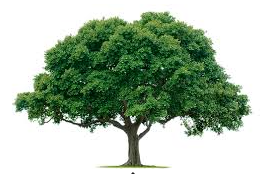 2018-04-23
27